ලොවට තර්ජනයක් වන විද්‍යුත් අපද්‍රව්‍ය7 ශ්‍රේණිය Sinhala, W.D. Priyantha Menaka.
Slide 01
Slide 02
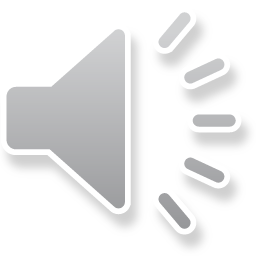 Slide 03
Slide 04
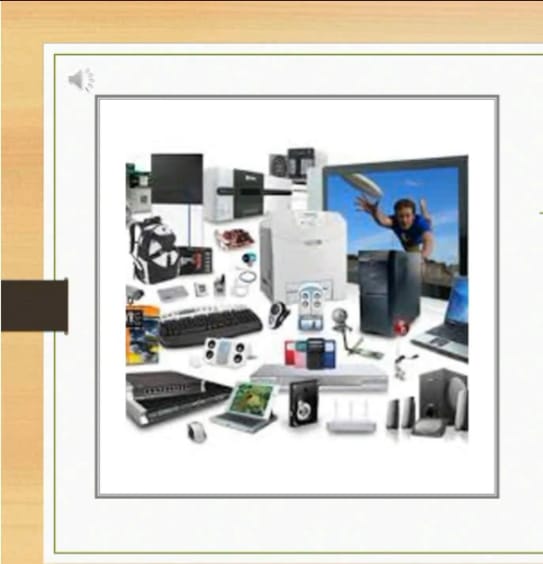 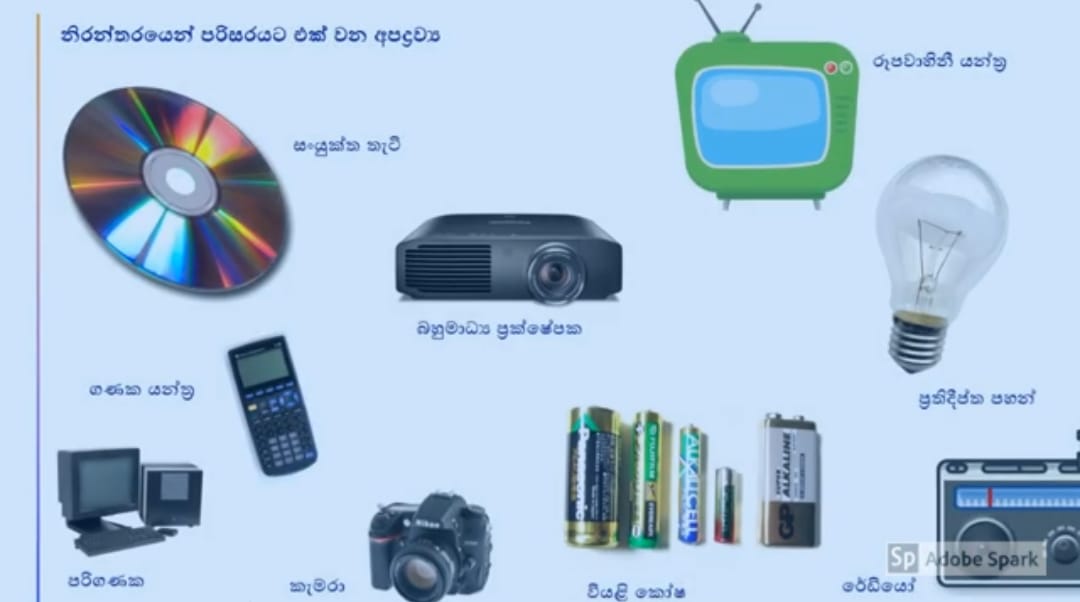 Slide 05
විද්‍යුත් අපද්‍රව්‍ය වලින් සිදුවන හානි
ඊලගට අපි බලමු දුවේ පුතේ මේ පරිසරයට මුදා හැරෙන විද්‍යුත් අපද්‍රව්‍ය වලින් පරිසරයට වන හානිය සහ මිනිසාට වන හානි .
*මිනිසාගේ ස්නායු පද්ධතිය අක්‍රමිකතා .  
*එන්සයිම ක්‍රියාකාරීත්වයේ වන බලපෑම් .
*පිළිකා රෝග .ප්‍රජනක අක්‍රමිකතා .ආහාර ජීර්ණය කෙරෙහි බලපාන ආකාරය. ප්‍රතිශක්තිකරණ අක්‍රමිකතා. 
මේ දේවල් හෙමින් හෙමින් සිදු වෙනවා.
Slide 06
Slide 07
Slide 08
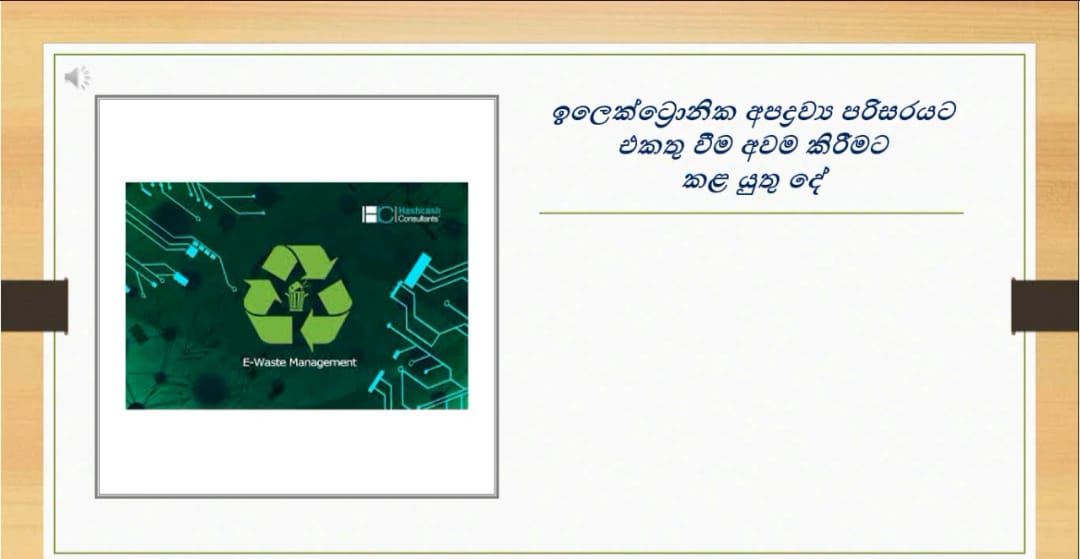 Slide 09
ඉලෙක්ට්‍රොනික් අපද්‍රව්‍ය අවම කරගන්න අපිට මේ සඳහන් කරල තියන ක්‍රම අනුගමනය කරන්න පුළුවන්.
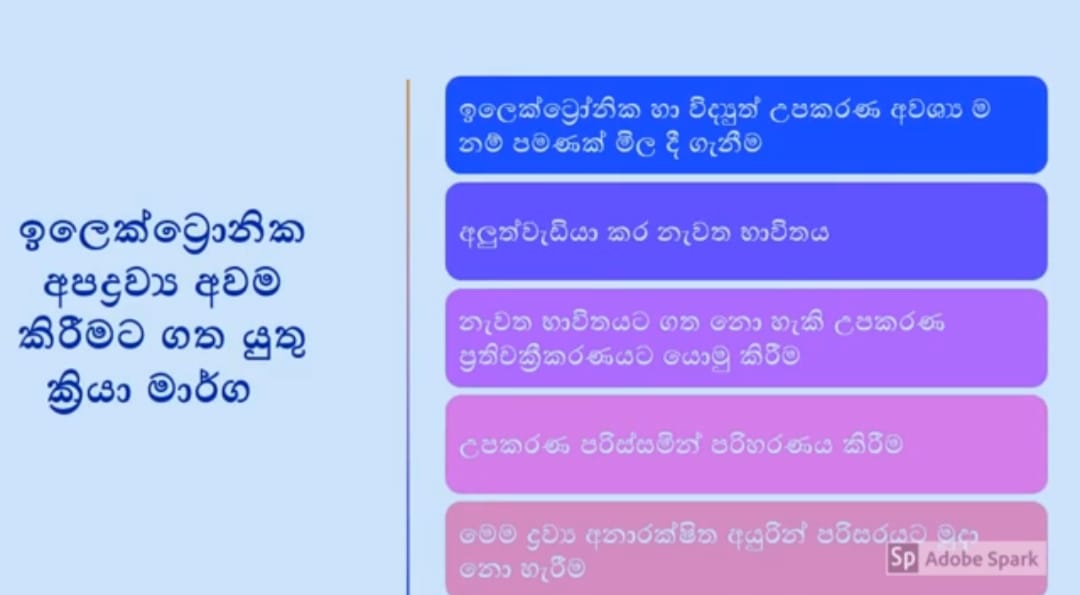 Slide 10
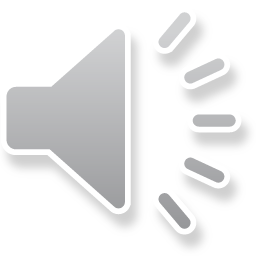 Slide 11
Slide 12
බිත්ති පුවත්පත් ලිපි සකස් කිරීම
ඊළගට පාසල් බිත්ති පුවත්පත් පාසලේ විවිධ සංගම් වල බිත්ති පුවත්පත් පන්ති බිත්ති පුවත්පත් මේ වගේ බිත්ති පුවත්පත් අපි සකස් කරනවා .ඒ තුළ ශිෂ්‍යයන්ට අදාළ දැනුම ලබා දෙනවා වින්දනාත්මක බව නිර්මාණය තුළ ඇති කරනවා.
 ඒ වගේම ලිපි ,කවි පන්ති ,කෙටිකතා, විවිධ තොරතුරු ,චිත්‍ර ,පාසල් ප්‍රවෘත්ති ,මෙන්න මේවා අපි බිත්ති පුවත්පතක පලකරන්න පුළුවන් .එතකොට ඒ තුළ ඔබගේ ලේඛන හා නිර්මාණාත්මක හැකියා දියුණු කරගන්න පුලුවන්.ලිපි සකස් කරන කොට විවිධ මාතෘකා යටතේ සකස් කරන්න පුළුවන් ඒ 4 ප්‍රමාණය කඩදාසි දෙකට නවලා තීරු විදිහට සකස් කරල ලිපි ලියන්න පුළුවන්. එතකොට කවුද මේක පළ කරන්නේ,දිනය  ,ආදිය ගැන සැලකිල්ල දක්වන්න .තොරතුරු නිරතුරුවම යාවත්කාලීන කිරීම අනිවාර්ය බව සිතන්න.
Slide 13
සගරාවකට ලිපියක් සකස් කිරීමේදී සැලකිය යුතු කරුණු
Slide 14
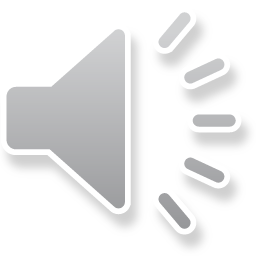 Slide 15
Slide 16
Slide 17
Slide 18
Slide 19
පහත දැක්වෙන අභ්‍යාසවල නිරත වන්න.
Slide 20
mm
Slide 22
Slide 22
7 ශ්‍රේණියPrepared by: W.D. Priyantha Menaka.School: WP/Minu/ Dudley Senanayake A.M.V./ Mirigma.
Slide 23